Kinetics
Order of reaction and Half Life
By Adriana Hartmann
Rate Laws
A rate law shows the relationship between the reaction rate and the concentrations of reactants.
For gas-phase reactants use PA instead of [A].

k is a constant that has a specific value for each reaction.

The value of k is determined experimentally.


The Rate “Constant” is relative  
	k is unique for each reaction
	k changes with T (section 14.5)
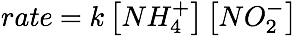 2
Rate Laws
Exponents tell the order of the reaction with respect to each reactant.

This reaction is
First-order in [NH4+]
First-order in [NO2−]

The overall reaction order can be found by adding the exponents on the reactants in the rate law.

This reaction is second-order overall.
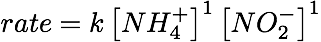 3
Integrated Rate Laws
The integrated form of first order rate law:
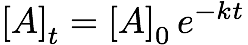 Can be rearranged to give:
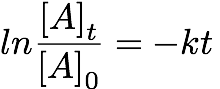 [A]0 is the initial concentration of A (t=0).
[A]t is the concentration of A at some time, t, during the course of the reaction.
4
Integrated Rate Laws
Manipulating this equation produces…
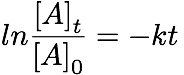 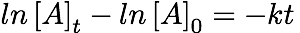 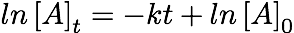 …which is in the form
y      =  mx +  b
5
First-Order Processes
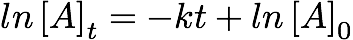 If a reaction is first-order, a plot of ln [A]t vs. t will yield a straight line with a slope of -k.

Graphs can be used to determine reaction order.
6
CH3-N=C
CH3-C=N
First-Order Processes
Consider the process in which methyl isonitrile is converted to acetonitrile.
7
First-Order Processes
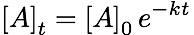 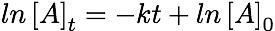 When ln P is plotted as a function of time, a straight line results.
The process is first-order.
k is the negative slope:  5.1  10-5 s-1.
8
First Order Rate Calculations
Example 3:  Radioactive decay is also a first order process.   Strontium 90 is a radioactive isotope with a half-life of 28.8 years. If some strontium 90 were accidentally released, how long would it take for its concentration to fall to 1% of its original concentration?
9.
First Order Rate Calculations
Example 3:  Radioactive decay is also a first order process.   Strontium 90 is a radioactive isotope with a half-life of 28.8 years. If some strontium 90 were accidentally released, how long would it take for its concentration to fall to 1% of its original concentration?
Solution
k =0.693/t1/2  =0.693/28.8 yr  =0.02406 yr-1

Ln[1] – Ln(100) = - (0.02406 yr-1)t = - 4.065

t =   - 4.062          .
       - 0.02406  yr-1

t =  168.8 years
10.
Second-Order Processes
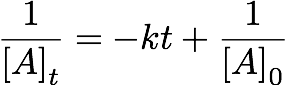 if a process is second-order in A, a plot of 1/[A] vs. t will yield a straight line with a slope of k.
Compare this to the 
First order:
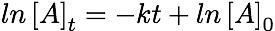 If a reaction is first-order, a plot of ln [A]t vs. t will yield a straight line with a slope of -k
11
NO2(g)
NO (g) + 1/2 O2(g)
Determining reaction order
The decomposition of NO2 at 300°C is described by the equation
and yields these data:
12
Determining reaction order
Graphing ln [NO2] vs.t yields:
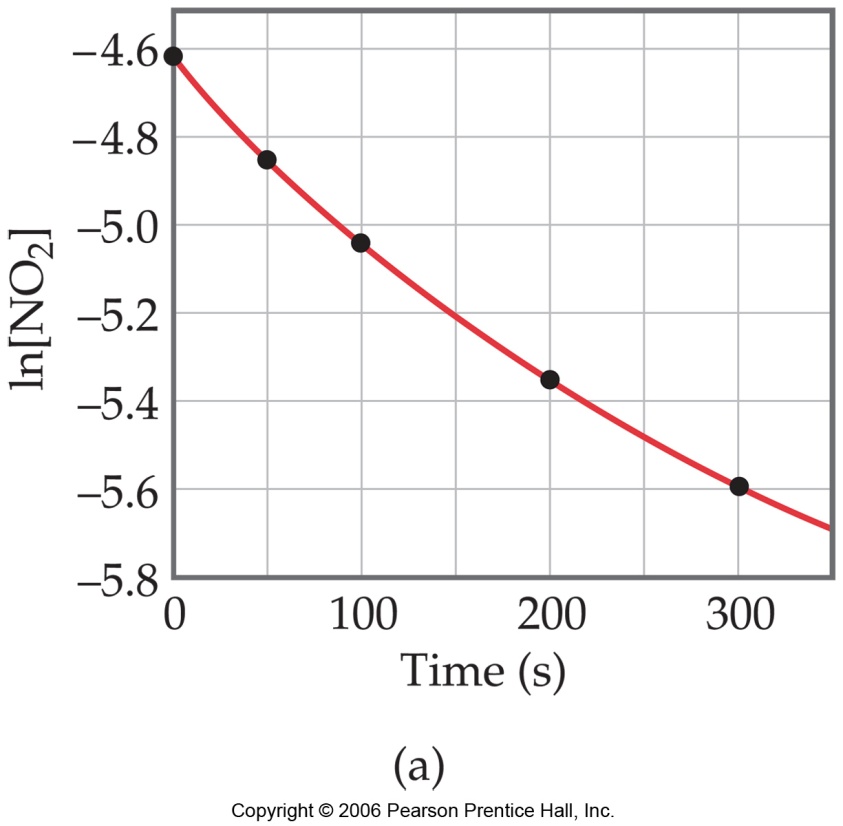 The plot is not a straight line, so the process is not first-order in [A].
Does not fit:
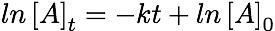 13
Second-Order Processes
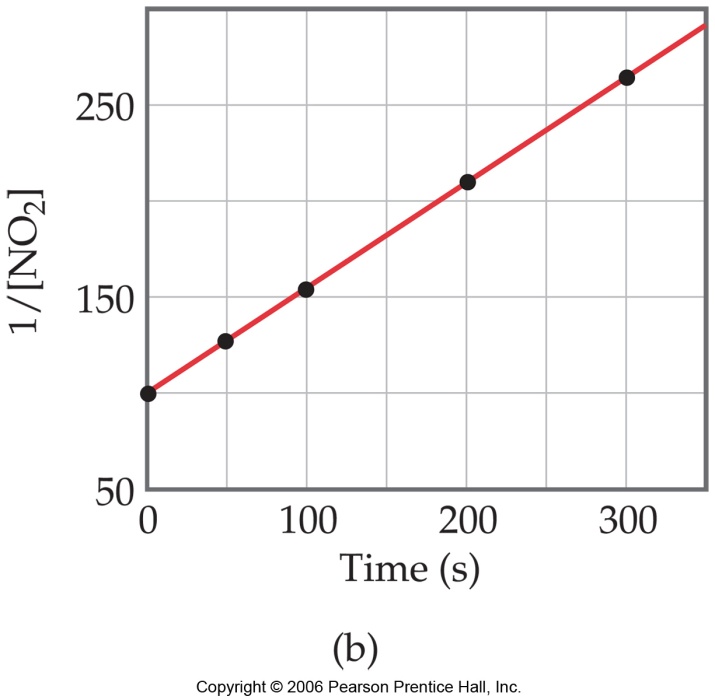 A graph of 1/[NO2] vs. t gives this plot.
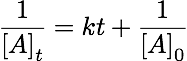 This is a straight line. Therefore, the process is second-order in [NO2].
14
Half-Life
Half-life is defined as the time required for one-half of a reactant to react.

Because [A] at t1/2 is one-half of the original [A], 
[A]t = 0.5 [A]0.
15
Half-Life – First Order
For a first-order process, set [A]t=0.5 [A]0 in integrated rate equation:
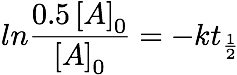 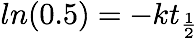 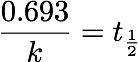 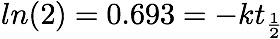 NOTE:  For a first-order process, the half-life does not depend on [A]0.
16
Half-Life- 2nd order
For a second-order process, set 
[A]t=0.5 [A]0 in 2nd order equation.
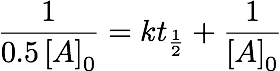 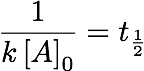 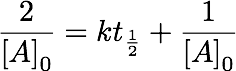 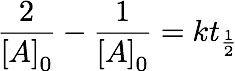 17
Sample Problem 1: Second Order
Acetaldehyde, CH3CHO, decomposes by second-order kinetics with a rate constant of 0.334 mol-1dm3s-1 at  500oC. Calculate the amount of time it would take for 80 % of the acetaldehyde to decompose in a sample that has an initial concentration of 0.00750 M.
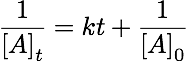 The final concentration will be 20% of the original 0.00750 M    or = 0.00150
1      .
.00150
1      .
.00750
= 0.334 mol-1dm3s-1 t  +
666.7    =  0.334 t +  133.33
0.334 t  =  533.4
          t  = 1600 seconds
18.
Sample Problem 2: Second Order
Acetaldehyde, CH3CHO, decomposes by second-order kinetics with a rate constant of 0.334 mol-1dm3s-1 at  500oC. If the initial concentration of acetaldehyde is 0.00200 M.  Find the concentration after 20 minutes (1200 seconds)
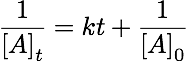 Solution
1      .
  [A]t
1                 .
0.00200 mol dm-3
= 0.334 mol-1dm3s-1 (1200s) +
1      .
  [A]t
=  0.334 mol-1dm3 s-1 (1200s) + 500 mol-1dm3 

= 900.8 mol-1dm3
1     _____.
  900.8 mol-1dm3
[A]t           =
= 0.00111 mol dm-3
19.
Outline: Kinetics
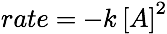 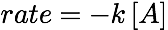 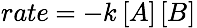 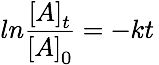 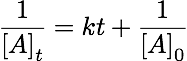 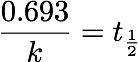 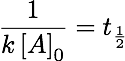 Practice problems
20
End
21
Bibliography
http://www.shodor.org/unchem/advanced/kin/index.html

http://www.chemistryexplained.com/Hy-Kr/Kinetics.html

http://en.wikipedia.org/wiki/Reaction_rate

Geoffrey Neuss. Chemistry course companion. Bell and Bain Ltd. Glascow, 2007.